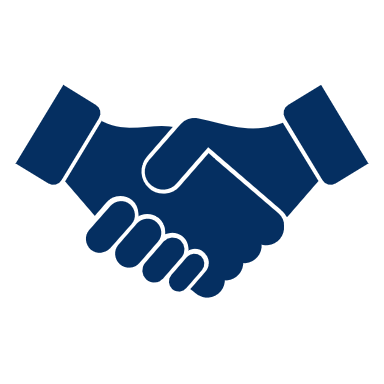 INTRODUCTION TO PROCUREMENT
[Speaker Notes: T.U.S spends almost 50M euro every year on goods and services. This is Public Money  and we all have a responsibility to ensure that it is spent in a way that achieves maximum value for money and complies with the relevant procurement rules and regulations. With the introduction of a new Circular earlier this year we felt it would be a good time to have this session.]
Public procurement
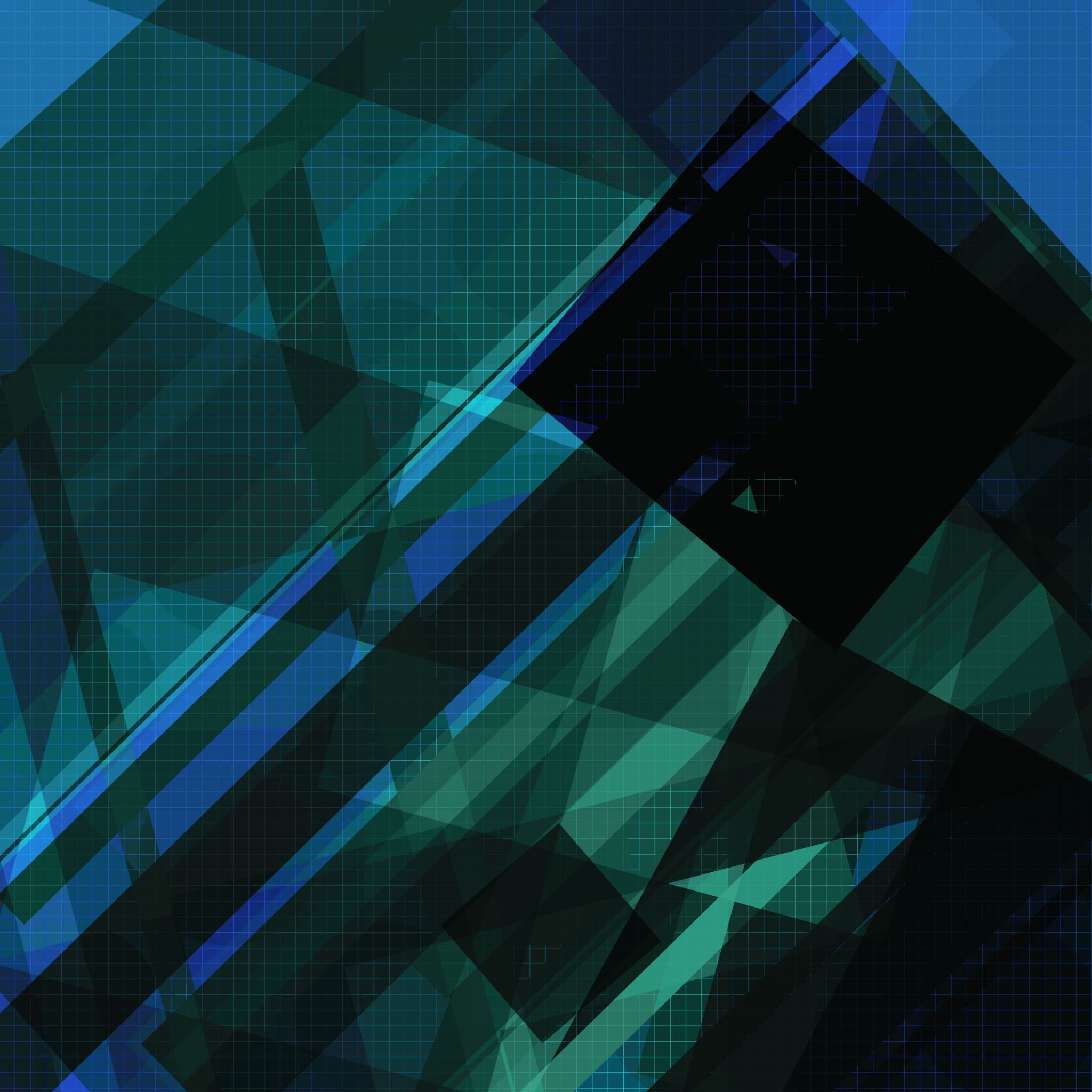 WHAT ISProcurement
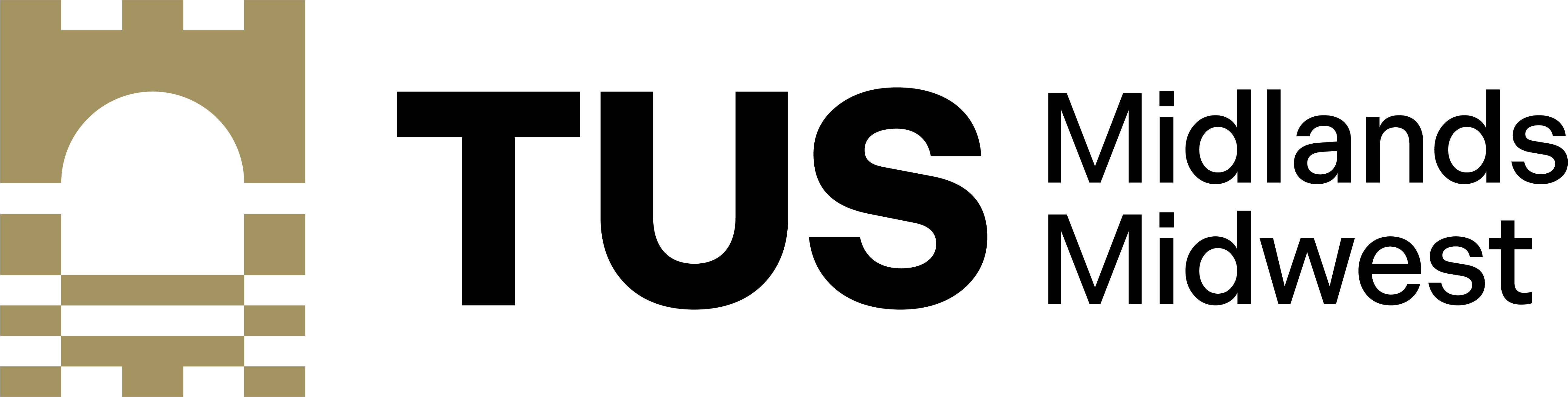 [Speaker Notes: Procurement refers to the process by which Public Bodies purchase products  services & works from Suppliers. It ranges from the purchase of routine goods like stationery to services like Contract Cleaning to large scale contracts for infrastructure projects like new campus buildings.]
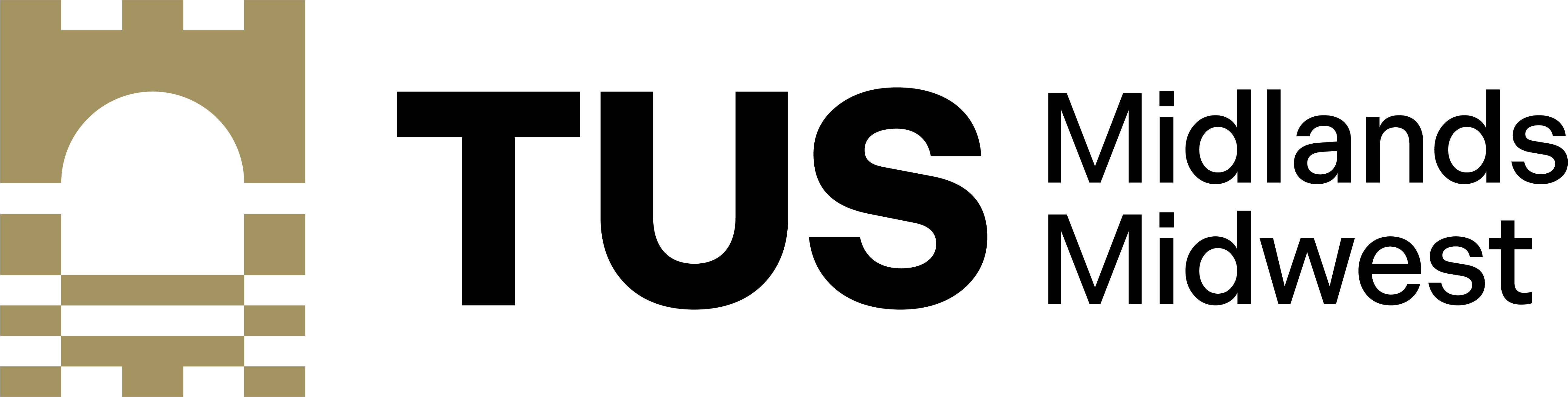 Value for MoneyMinimising RiskEfficiencyCompliance
TUS Procurement is a strategic function that aims to acquire goods, services and works on a cost-effective and compliant basis.
[Speaker Notes: We are audited annually by Controller &Auditor General  as well as a number of internal & external audits and so we want to ensure we are operate compliantly and protect TUS from any reputational damage.]
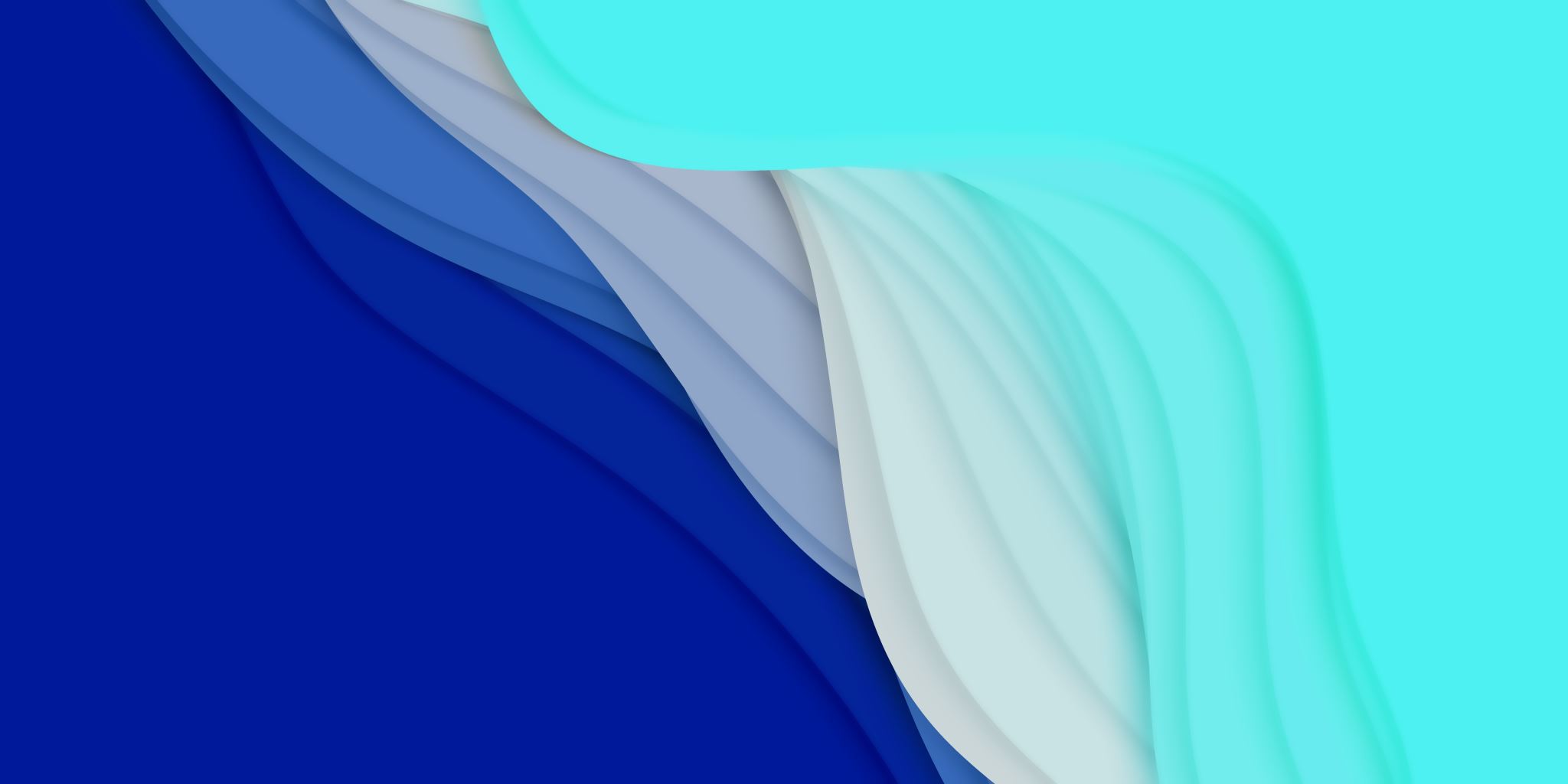 TUS is a public body, therefore has a legal requirement to abide by public procurement regulations
The EU has issued several Directives on public procurement which set out clear process for procurement based on the value of the services/goods
In keeping with Procurement principles, the regulations outline what processes are to be followed in each category of spend.
Legal Requirements
[Speaker Notes: This is why you may be getting emails from either ourselves or Finance to ensure that we have the requsite quotes or tender references attached to requisitions]
Process for spend 5,000 - €25,000 ex VAT
Less than €5,000 ex vat  seek one written quote

From  €5,000 -  €25,000 ex vat seek three written quotes
Ensure Quotes are:

Dated with a validity period

Indicate VAT Rate

Includes Delivery Costs

Attached to Requisition on Agresso
Process for Spend €25,000 - €50,000
Please refer to Procurement Office who will:


Check if there is a Contract or Framework  in place already and if not 


Co-ordinate a Request for Quotes  (RFQ)on eTenders with your nominated Suppliers
[Speaker Notes: Contract award notice up on the etenders system so OGP c]
PROCESS FOR SPEND OVER €50,000
Please contact the Procurement Office who will:

Check if there is a valid Contract or Framework  in place.

Work with the Budget Holder to organise a Tender to ensure Compliance




Adequate notice is paramount – can take up to 6 months
Procurement Thresholds for goods & services
< Less than    > More than      ≤ Less than or equal to
[Speaker Notes: This sections would normally refer to Capital or Works projects run by Estates or Capital Planning & Dev.  Department. Any works under €200,000 need 5 quotes . Amounts in excess of 200k need a tender process to be run . In relation to Works related services under 50k need 5 quotes  or over 50k needs a tender]
SOLE SUPPLIER
Sole Supplier should only be used in very rare situations where it can be justified that there is only one supplier who can provide the goods or services required.   

A Sole Supplier Form must be completed in full and signed by the Requisitioner & the Budget Holder

This form must be authorised by the Procurement Office before any requisition 
      is raised email procurement@tus.ie

You must be able to justify that there is only one supplier for the 
      required goods or service as these forms are audited.

The new updated Sole Supplier Form can be obtained by emailing procurement@tus.ie
[Speaker Notes: Need to explain in the justification why you cant get 3 quotes.]
€25,000 limit flag
When a submitted requisition reaches  an overall supplier spend of €25,000 without a contract: 

A notification will be sent to the Procurement Team from Finance.

Procurement team will : 

Work with the Budget Holder to organise a tender or RFQ    to ensure compliance



.
[Speaker Notes: Sometimes you may be purchasing small value items & different departments may be using the same supplier , and before you know it the amount of spend has reached 25k. Finance introduced this procedure earlier on this year …so now when a Supplier reaches 25K]
Every procurement must have the required documentation. Either

	Quotes received

	A copy of Contract detailing RFT no and duration of Contract

	Fully completed Sole Supplier Form
Remember…..
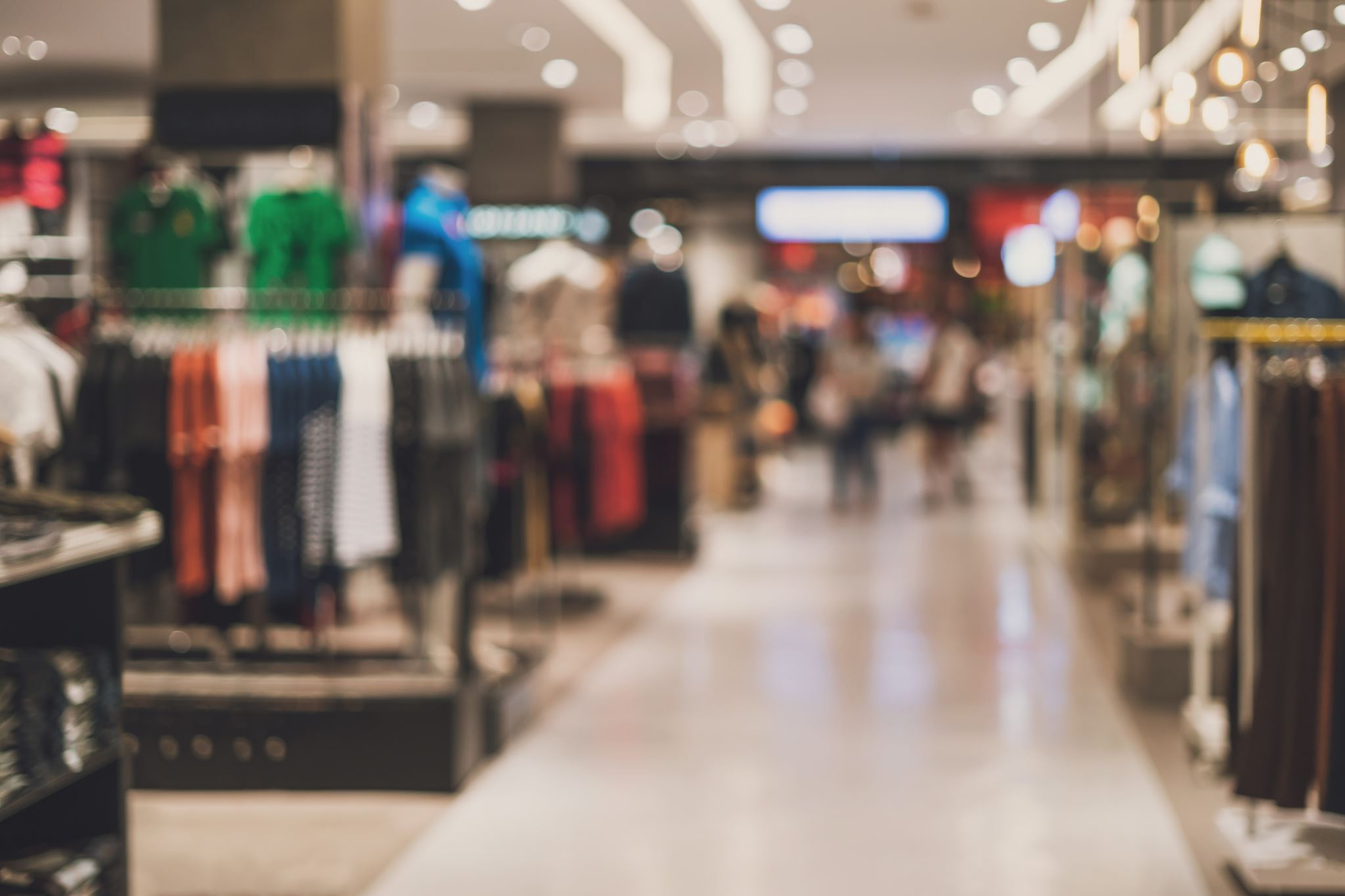 No TUS Employee has the authority to engage a supplier to provide goods, services or works without first issuing a Purchase Order.
Unauthorised purchases
The Procurement Team
Barry Coleman 
Data Analytics & Contracts  Manager– barry.coleman@tus.ie

Trudy Stack 	- Trudy.stack@tus.ie

Jacintha Burns – jacintha.burns@tus.ie

Karen Costelloe – karen.Costelloe@tus.ie
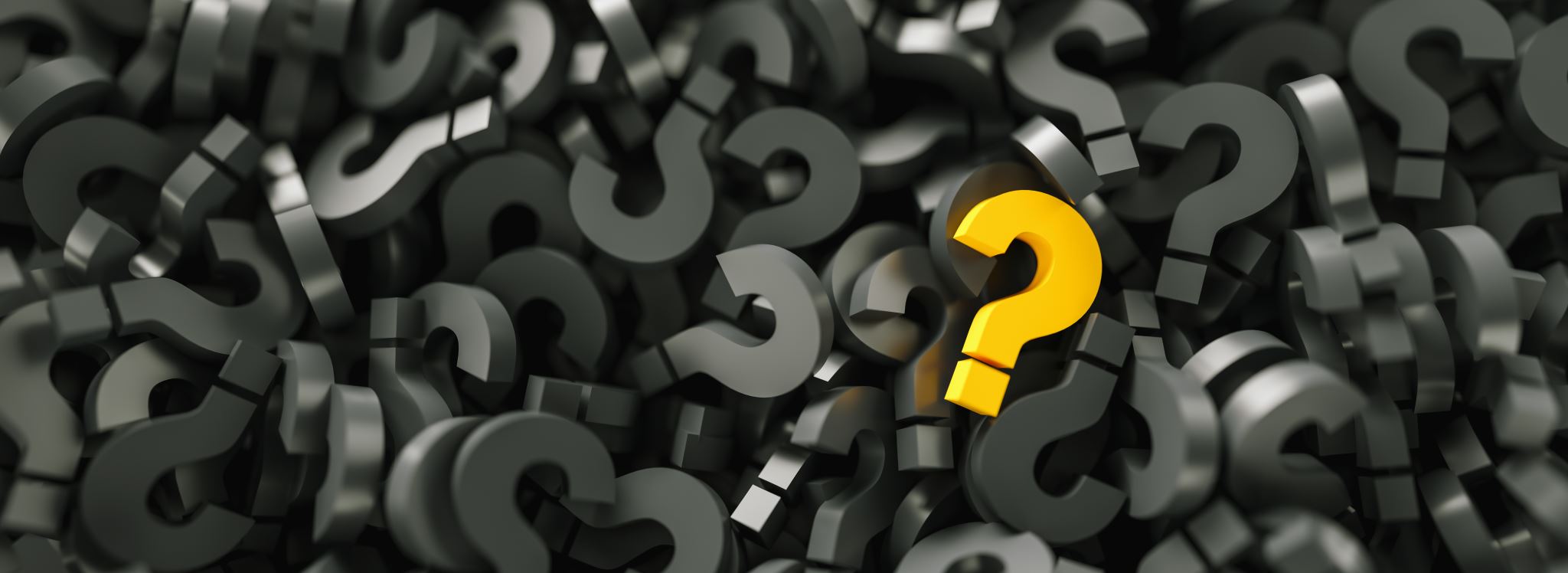 qUESTIONS